学习环境与技术整合
技术丰富的学习环境
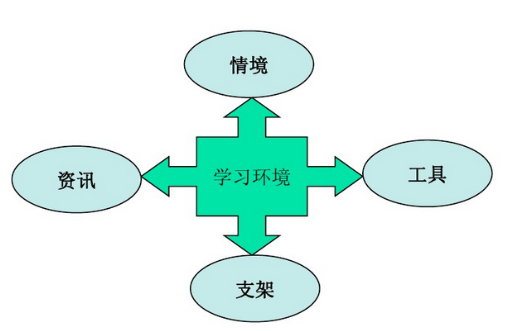 M. Hannafin, S. Land & K. Oliver (1999)
学习环境设计3 维模式
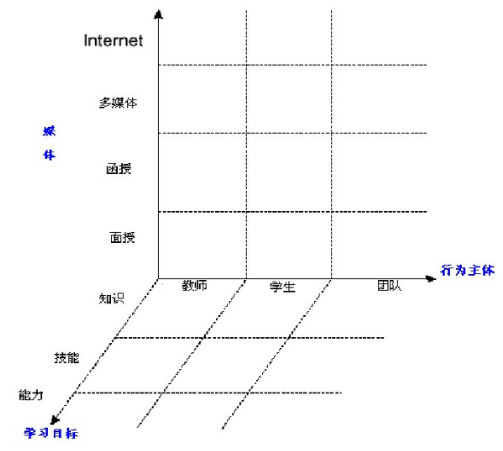 媒体
行为主体
学习目标
技术整合的教学活动
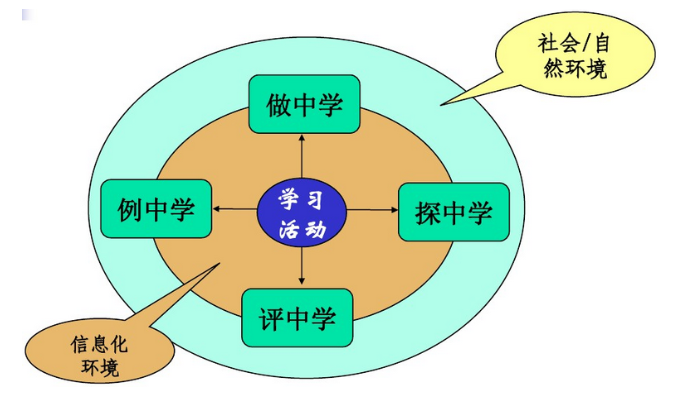 教育信息技术 : 中国化的学科偶合现象
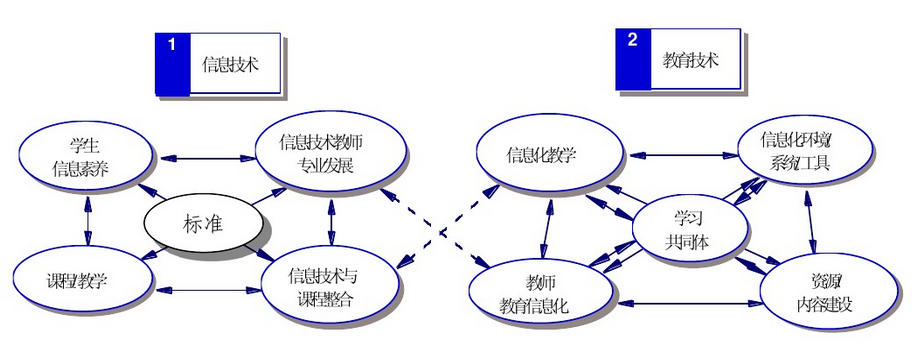 信息技术教育与教育技术相耦合的双子星模型
媒体的教学应用
媒体的角色
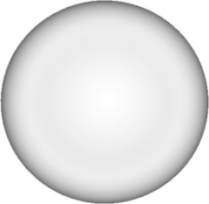 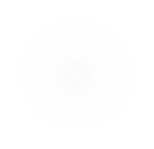 创设学习情境、
提供学习资源的工具
提供学习帮助与启示的工具；评价工具
认知加工和知识建构工具
工具
提供练习与反馈，
个别指导的工具
表达、交流、
协作的工具
探索、发现的工具；
计算的工具
媒体的教学作用
创造学习氛围，提高学习热情和参与度
多层次，全方位的个体化学习环境
抽象知识具体化、形象化
降低学习成本
促进教学模式的变革
应用教学媒体的注意事项
体现混合思想，
不炫耀技术
尊重学科教学规律，
不喧宾夺主
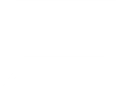 强调以人为本，
不本末倒置
符合认知心理规律，
不烂用技术
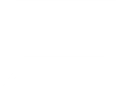 学习活动过程中媒体与工具的应用
追问： “怎么用” 媒体？
Who ：教师还是学生？
How ：技术的作用方式？媒体的呈现方式？
When ：课中哪些环节？课后？
Thank you for your participation！